Charlotte CountyFourth Quarter 2014 Tourism
Presented to:
Charlotte Harbor
Visitor and Convention Bureau
Research Data Services, Inc.
February 24, 2015
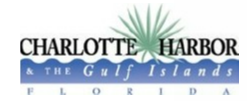 Fourth QuarterOctober – December 2014
Key Visitor Metrics (Oct. – Dec. 2014)(Overnight Visitors Staying in Charlotte County Commercial Lodgings)
Key Visitor Metrics (Oct. – Dec. 2014)(Overnight Visitors Staying in Charlotte County Commercial Lodgings)
Visitor Origin Distribution (Oct. – Dec. 2014)
Charlotte Q4 2014 Visitor Zip Code Mapping (Oct. – Dec. 2014)
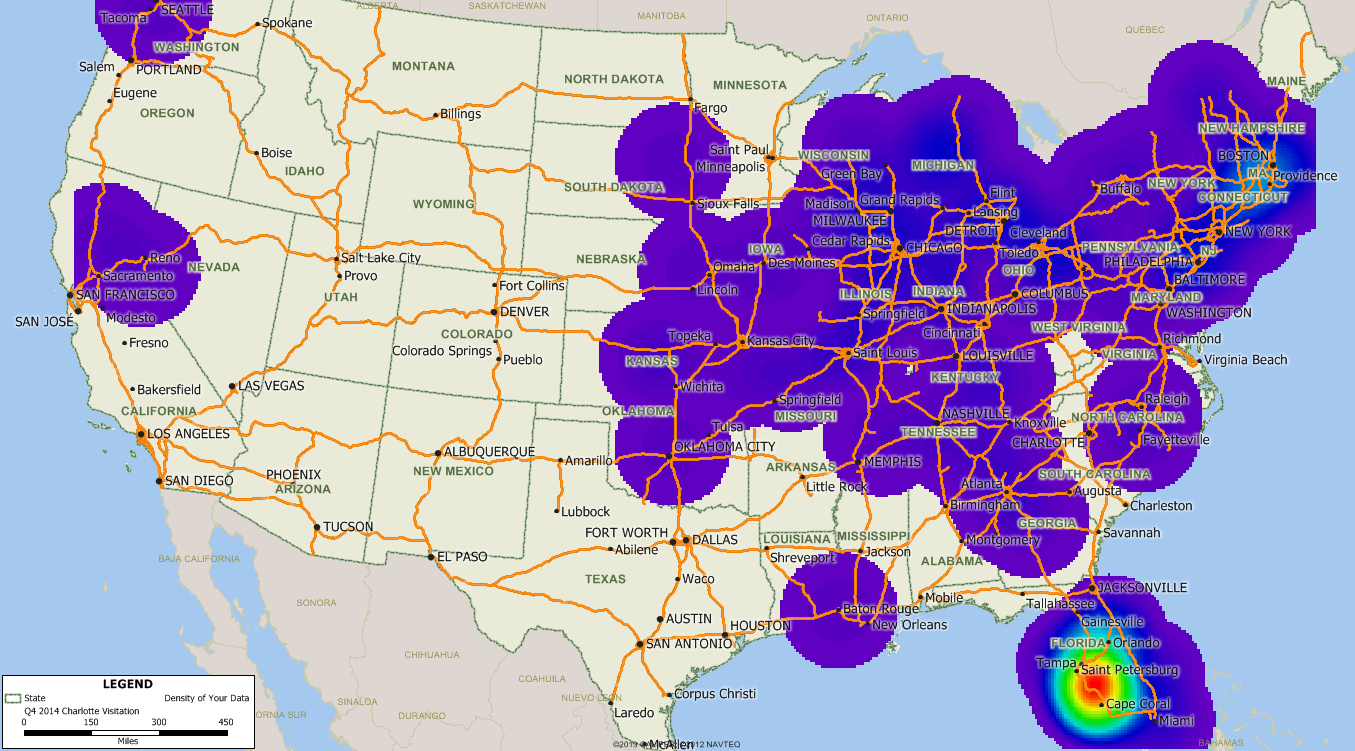 Smith Travel Research Occupancy
* 2013 Update
Purpose of Trip(Multiple Response)
Types of Websites Consulted for Travel Information (Multiple Response)
Booked on the Internet for Trip (Prompted)
Charlotte Messaging
How Visitors Travel to Charlotte
Airports Deplaned (Visitors who flew)
Repeat Charlotte County Visitation
2.1% of Q4 2014 visitors are visiting Florida for the first time.
How First Learn About Charlotte (Multiple Response)
Type of Lodging Used
Party Composition (Multiple Response)
Activities Enjoyed in Area(Multiple Response)
Satisfaction/Plan to Return
92.9% of Q4 2014 visitors plan to return to the area.
Demographics
Charlotte Comments
Love its quaintness.
Close to home, affordable.
Fabulous, unspoiled beaches.
Great escape from the cold.
Old Florida. Great quiet place.
It's a great family vacation place; lots to do.
Best beaches in the world.
Relaxing, safe, clean, and friendly.
Great restaurants and shops.
Very pretty area, lots to do, even on rainy days.
Quiet spot, great place to unwind and relax.
Friendly, affordable luxury.
Great place away from crowds and congestion.  A real community, not a resort.
It is beautiful, carefree, warm, relaxing place to be and visit.
Charlotte Comments
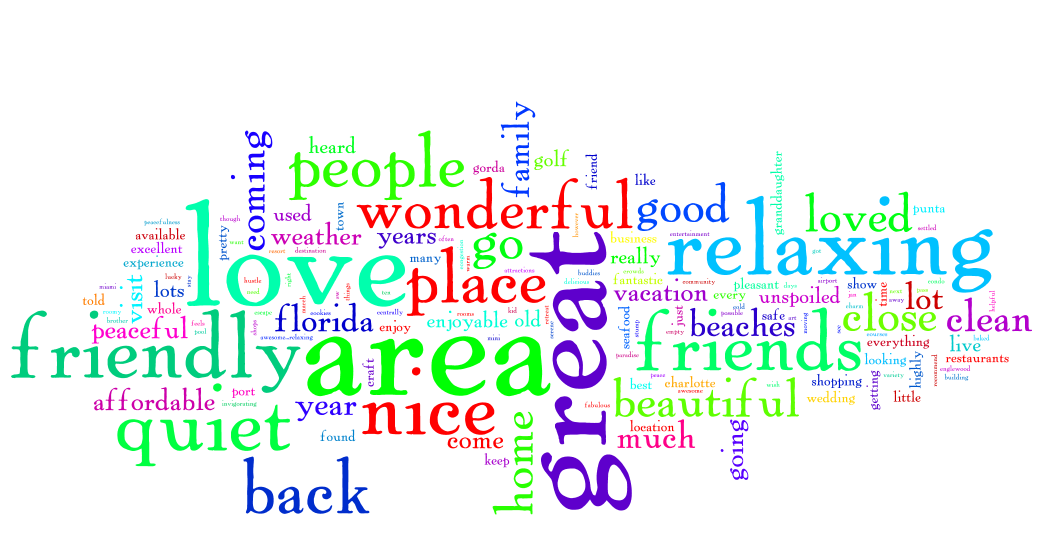 Thank You!!